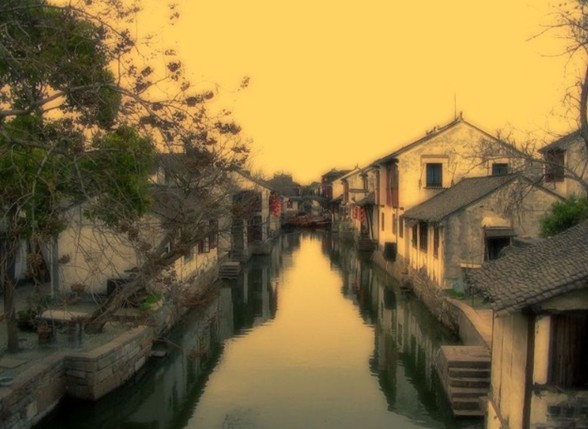 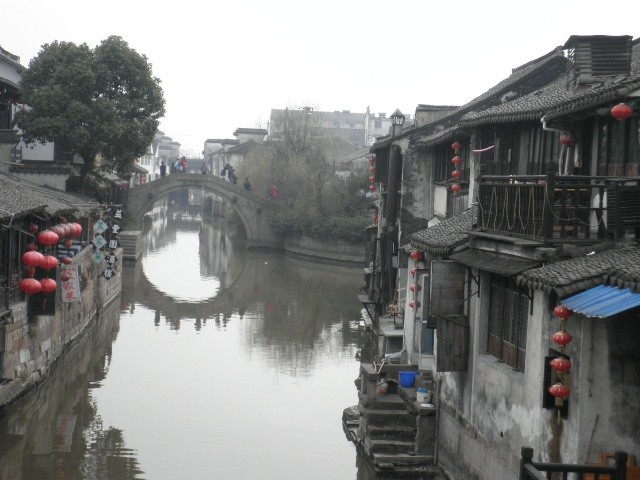 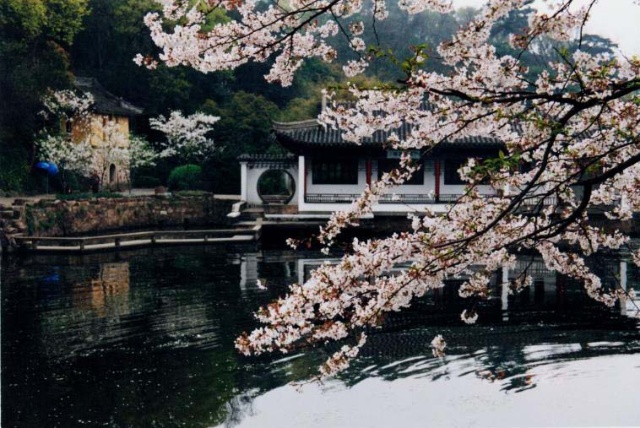 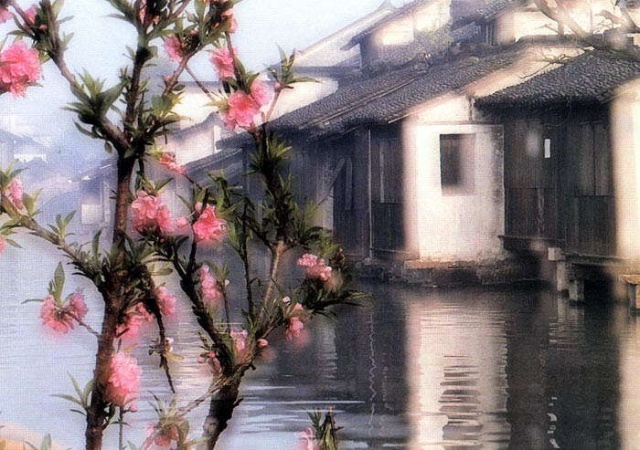 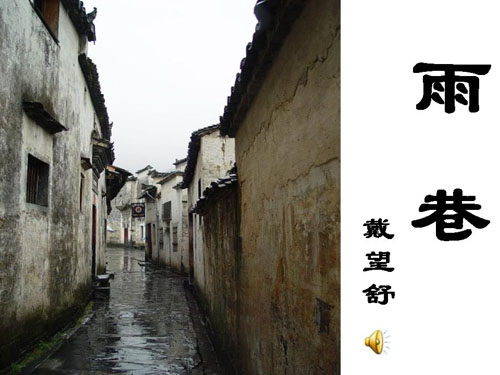 撑着油纸伞
独自······
戴望舒（1905-1950），浙江杭县人，现代诗人。主要有诗集《我的记忆》（包括《旧锦囊》、《雨巷》、《我的记忆》三辑，于1929年出版《望舒草》等。他是中国新诗发展中“现代派”的代表诗人。他的早期作品在艺术上保留着中国古典诗歌的传统及欧洲浪漫主义诗歌的痕迹，并明显受法国象征派诗人魏尔伦等的影响，《雨巷》为此期的代表作。
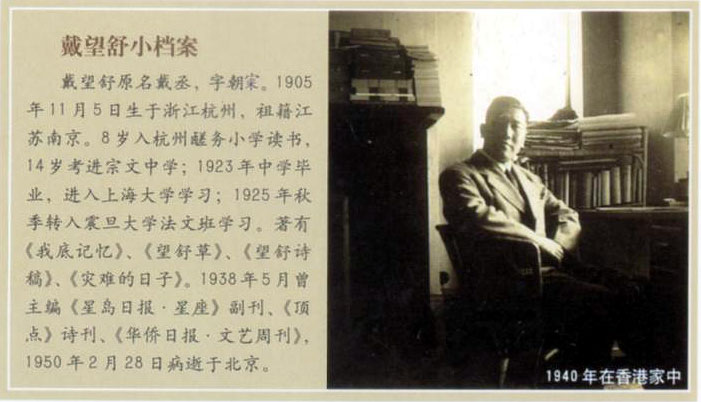 简介背景：
《雨巷》产生的1927年夏天，是中国历史上一个最黑暗的时代。反动派对革命者的血腥屠杀，造成了笼罩全国的白色恐怖。原来热烈响应了革命的青年，一下子从火的高中堕入了夜的深渊。他们中的一部分人，找不到革命的前途。他们在痛苦中陷于彷徨迷惘，他们在失望中渴求着新的希望的出现，在阴暗中盼望飘起绚丽的彩霞。
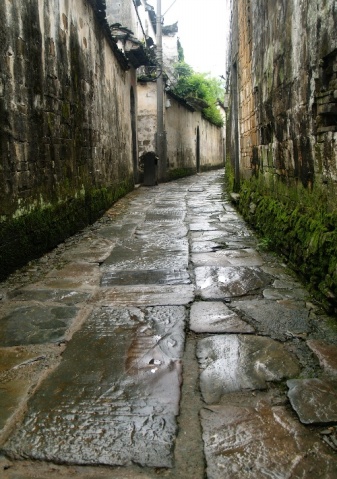 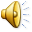 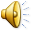 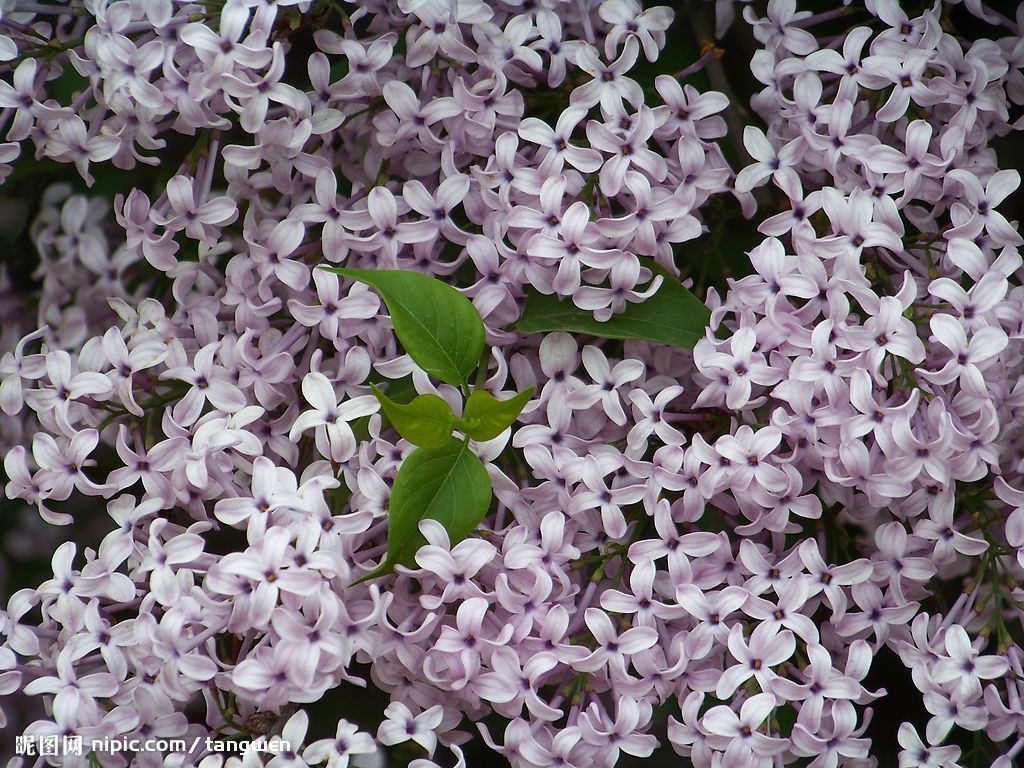 代赠
李商隐
楼上黄昏欲望休，
玉梯横绝月中钩。
芭蕉不展丁香结，
同向春风各自愁。
浣溪沙
南唐   李璟
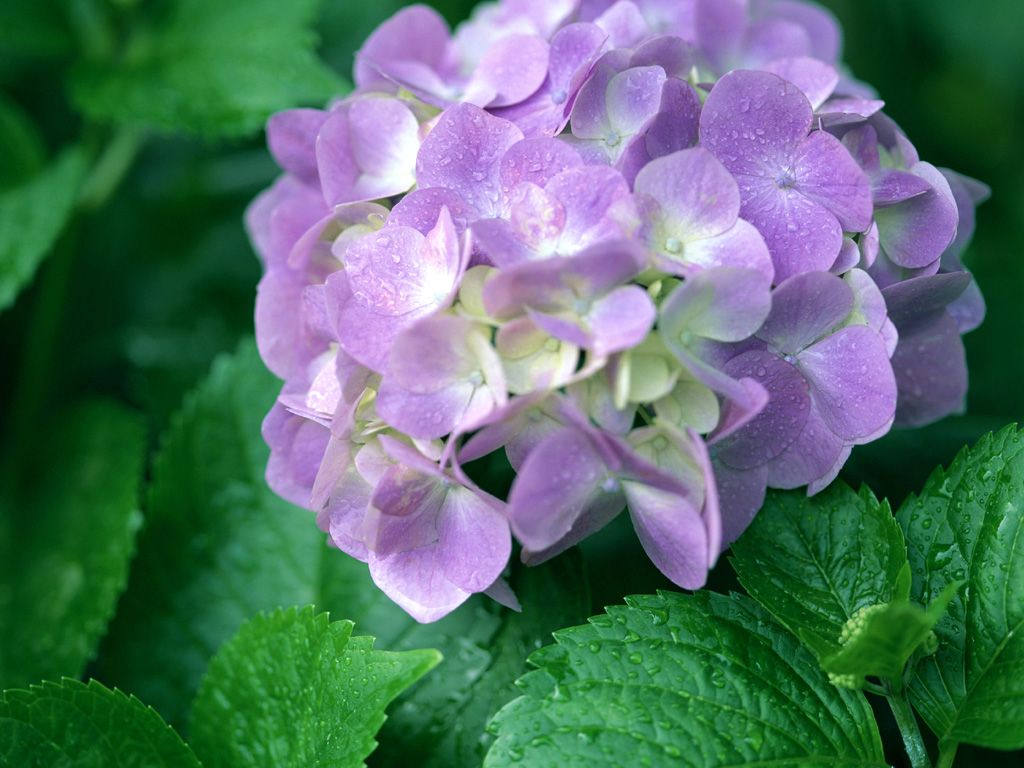 手卷真珠上玉钩，依前春恨锁重楼。
风里落花谁是主，思悠悠。
青鸟不传云外信，丁香空结雨中愁。
回首绿波三楚暮，接天流。
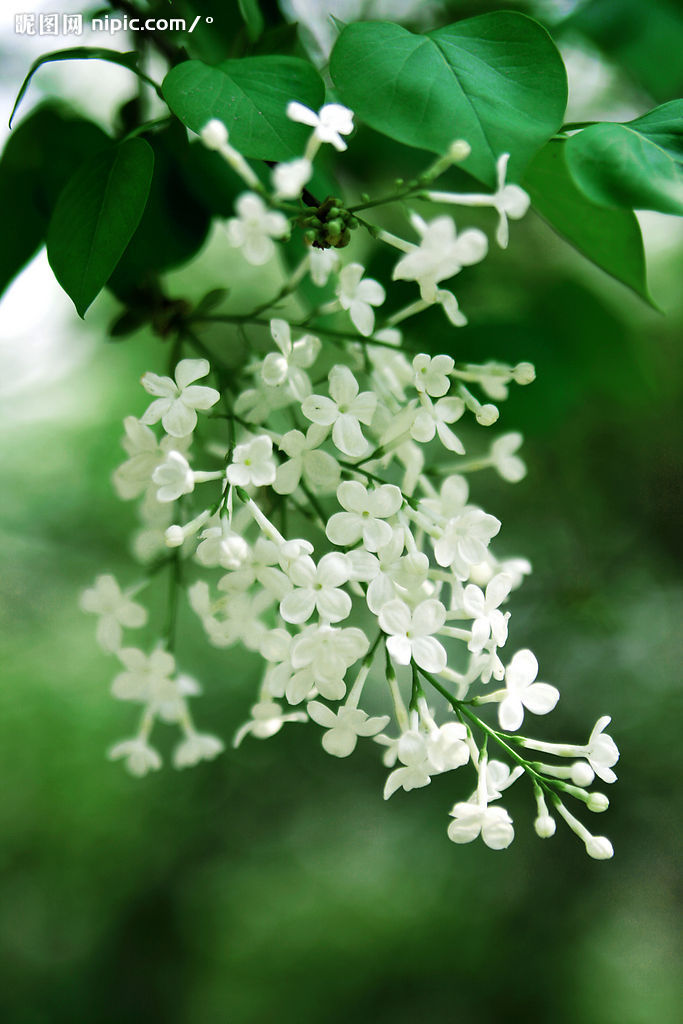 点绛唇   素香丁香
宋   王十朋
落木萧萧，琉璃叶下琼葩吐。
素香柔树，雅称幽人趣。
无意争先，梅蕊休相妒。
含春雨。结愁千绪，似忆江南主。
拓展研讨：
《雨巷》是一首含蓄的诗。人们对这首诗中的“姑娘”有不同的理解，有人认为“姑娘”就是“我”，有人认为“姑娘”相当于“我”心中的理想，还有人认为，“姑娘”就是“姑娘”，没有其他意思。你有什么看法？
卞之琳：
      《雨巷》读起来好像旧诗“丁香空结于中愁”的现代白话版的扩充和“稀释”。它将西方象征主义的表现手法与中国古典诗歌的讲究营造美妙意境二者完美融为一体。
      （象征派的形式、古典派的内容）
朱自清：
      《雨巷》朦胧而不晦涩，低沉而不颓唐，情深而不轻佻，确实把握了象征派诗歌艺术的幽微精妙的去处。
作业：
        写你心中的“丁香姑娘”。可以是描述性的，也可以是象征性的。200字左右。